Present perfect
shown on the research article named: 
Workplace learning for the disadvantaged – Perspectives from adult education and human resource development 
by Jihee Hwang and Seung Won Yoon
Present perfect – timeline
Present perfect – when to use
1)  EXPERIENCES  
I have never been to the USA. 
I haven‘t seen the film. 
Have you ever met a celebrity? 
Have you ever eaten a sushi? 

2) CHANGES 
        I‘ve become a teacher today. 
          I‘ve lost my bag. 

3) RECENT EVENTS 
         I haven‘t seen her recently. 
          I haven‘t been to party for a long time.
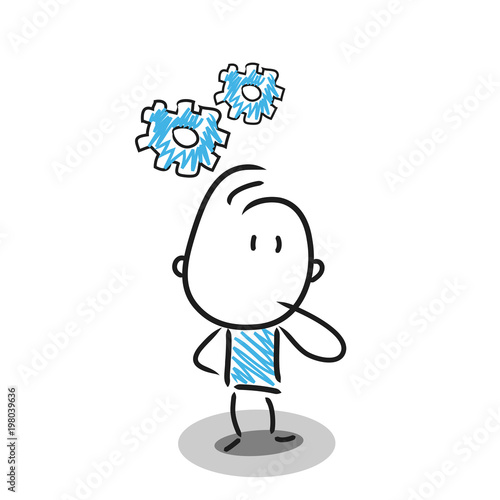 Present perfect – when not to use
→ if the sentence refers to the past – example: 

 Shakespeare never visited our town.                         How many books did Shakespeare write? 
                          X                                           OR                                       X 
 Stephen King has never visited our town.                  How many books has Stephen King written?
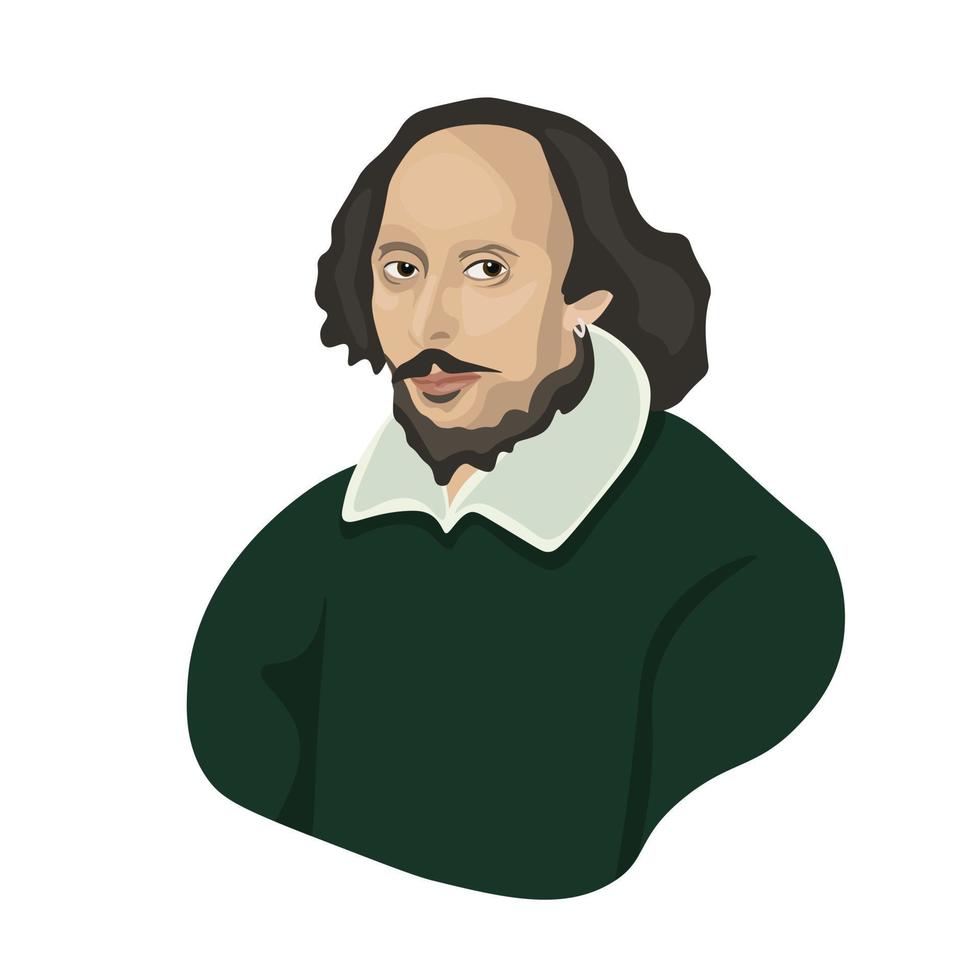 Research article – brief summary
The article looks at how the COVID-19 pandemic has affected workers with less education and lower incomes. The authors argue that these people have less access to opportunities for workplace learning, which is important for their employment and career growth. The article suggests that more attention be paid to workplace education from different perspectives to better support the needs of these groups. The authors assess what is already known about workplace learning, discuss what we still don‘t know, and suggest improvements in how our society approaches the education and support of lower-income workers.
Present perfect – examples from research article
1) The COVID-19 pandemic has significantly changed the workforce, exacerbating disparities, and wideing inequalities for disadvantaged populations.  
2) The pandemic has also provoked a faster move to technology-driven labor force automation and has shed light on the future of work-how the future workforce will change and impact the current workforce. 
3) Since workplace learning embeds various contexts, purposes, and outcomes, multidisciplinary approaches have been suggested to research it. 
4) Scholars also made efforts to define the concept of workplace learning, and multiple definitions and perspectives have been proposed with little consensus.
Present perfect – examples from research article
5) Workplace learning has been studied in multiple disciplines, including AE, HRD, management, and labor studies. 
6) The AE field has contextualized workplace learning policy as an important area directly addressing disadvantaged adults‘ career and workforce development. 
7) In the community context, research has focused on learning for social movements, community-based organizations, and online communities of practice.
Thank you for attention
Resources
Hwang, J., & Yoon, S. W. (2023). Workplace learning for the disadvantaged: Perspectives from adult education and human resource development. New Directions for Adult and Continuing Education, 2023(179), 91-104. 
https://www.helpforenglish.cz/article/2006030602-predpritomny-cas